UMS DW Assessment
DW Assessment 
Recommendations
Draft V1.0
10/30/2017
Rick Sherman
Athena IT Solutions
rsherman@Athena-solutions.com
1
Copyright © 2017 Athena IT Solutions     All rights reserved
TOPICS
The Assessment
Best Practices
Interviews
Findings - Overall 
Recommendations
Findings - Technology
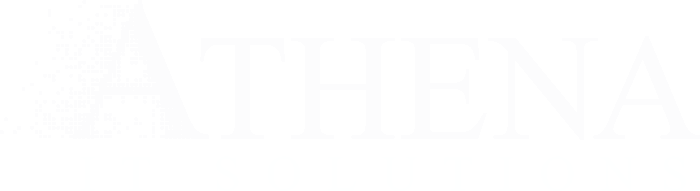 2
Copyright © 2017 Athena IT Solutions     All rights reserved
THE ASSESSMENT
TOPICS
The Assessment
Best Practices
Interviews
Findings - Overall 
Recommendations
Findings - Technology
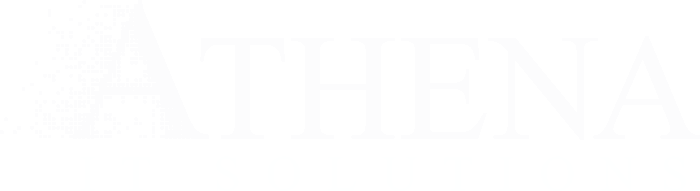 3
Copyright © 2017 Athena IT Solutions     All rights reserved
How We Got Here (Brief History)
Data Warehouse (DW) purchased from a vendor (Phytorion) 
Developed in 2011-2013 
2013 launch
Limited DW usage since launch
Currently generating Admissions Funnel reports used by a few campuses, and a retention report used by one campus and UMS IR
Data Integration (DI) tool is end-of-life, with no direct conversion
Current opportunity to evaluate from all angles:
Do we have the ‘right’ data? If it’s the right data, is it accurate?
Are the integration & distribution schema fit to purpose?
What is the best fit for IT for DI, and for end users for BI?
Based on evaluation, where do we go from here? 
Migrate current integration schema to new tool & keep BI tool
Re-architect integration; keep BI tool or select another
Slide 4
Copyright © 2017 Athena IT Solutions     All rights reserved.
The Assessment - Approach
5
Copyright © 2017 Athena IT Solutions     All rights reserved.
BEST PRACTICES
TOPICS
The Assessment
Best Practices
Interviews
Findings
Recommendations
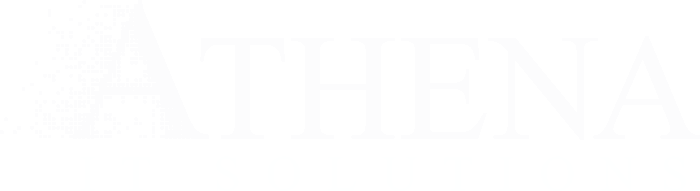 6
Copyright © 2017 Athena IT Solutions     All rights reserved
History of BI Projects
Business intelligence (BI) & analytics cited as No. 1 priority for CIOs for the past three years running…9th time in 11 years.
Gartner Research, 8/1/2016

70-80% of initial enterprise BI projects fail (to meet expectations)

Most enterprises & product vendors take 2 or more tries at DW & BI
Slide 7
Copyright © 2017 Athena IT Solutions     All rights reserved.
Common Management Mistakes in building DW
Trying to “boil the ocean” - scope too expansive
Assuming tools “fix” data
BI and Data Integration 
Letting DW become “canary in coal mine” for data inconsistency
Designing DW (integration) schema for specific business processes or reports
Assuming full-time staff without experience can build complex DW
Hiring consultants who do not follow best practices (or operationally focused)
Slide 8
Copyright © 2017 Athena IT Solutions     All rights reserved.
Common Design Mistakes in building DW
Recreate an operational schema
Focus on operational reporting
Create a DW that integrates data & embeds business rules for BI
Not following (or knowing) DW & BI best practices
Not establishing a “production” DW
Inadequate process mgt. error handling, recovery & documentation
Selecting tools that are not best fit but win “checklist” comparisons
Slide 9
Copyright © 2017 Athena IT Solutions     All rights reserved.
BI Observations
Cultural change inhibits DW & BI adoption
Campus & functional groups have data & process silos
Data governance success tied to People, Process & Culture vs Product
Change management is important to DW & BI success
Data shadow systems will fill void of DW, BI & enterprise apps
Final destination for BI is (almost) always a spreadsheet
Slide 10
Copyright © 2017 Athena IT Solutions     All rights reserved.
Best Practices – Data Principles
Information is data in context
BI schemas reflect how data is used in different business processes
Do Once, Use Many Times
Integrate data once in DW vs redundantly in data shadow systems & spreadsheets 
One size does not fit all
BI schemas oriented to specific subject areas & business processes
BI tool styles oriented to specific data & analysis
Need to implement data 5 C’s (but not with all data)
Clean, Consistent, Conformed, Current, Comprehensive
DW is location for data 5 C’s
Slide 11
Copyright © 2017 Athena IT Solutions     All rights reserved.
Best Practices – Architectural Principles
Three Architectural Layers
Business Intelligence (BI)
Data Warehouse & BI Data
Data Integration
Data Architecture enables the layers above
Need to match architectures with:
Use cases
Skills
Resource commitments
Software products used also need to be selected based on above versus functionality alone
Slide 12
Copyright © 2017 Athena IT Solutions     All rights reserved.
Best Practices – BI Implementation
Program & Project Management
BI Roadmap
Incremental & Iterative Build - Data Subjects & Analytics
Requirements Prioritization
Data Sourcing - Select target subjects, i.e. retention data w/ source data
Analytics - Build portfolio to match skills & need
Constituency - Who, what & how used  
Data Governance 
Linked with DW & BI program
Drive data governance in source systems & analytical governance in BI
Training
IT
End Users
Slide 13
Copyright © 2017 Athena IT Solutions     All rights reserved.
INTERVIEWS
TOPICS
The Assessment
Best Practices
Interviews
Findings - Overall 
Recommendations
Findings - Technology
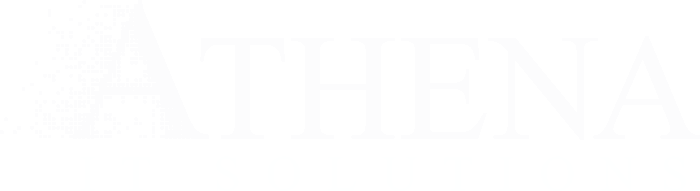 14
Copyright © 2017 Athena IT Solutions     All rights reserved
Interviews
Who was interviewed: 
Institutional Research
Chief Academic Officers
Enrollment Management Council
Finance
Human Resources
Information Technology
Slide 15
Copyright © 2017 Athena IT Solutions     All rights reserved.
Synthesis
Key Concerns
Key Needs
Documentation & governance
Documentation & lineage
Data governance
Create integration schema for most widely needed intersections
More reports need to be widely available so that HRIS, Finance, and IR spend less time on basic analysis.
Evaluation of access (to both summarized and raw data), training, and documentation needs is necessary.
Establish UMS-wide desired metrics/ reports/dashboards
Accuracy
Transparency
Consistency
Integration of systems

Too much time is required for basic reports & analyses

Access, training, and documentation are inadequate

Campuses and departments have varying amounts of information
Slide 16
Copyright © 2017 Athena IT Solutions     All rights reserved.
Chief Academic Officers (1 of 2)
Comments
Needs
Linkages Finance, HR, CS
HR to SCH
System perspective
Dashboards/“metrics at fingertips”
Deeper, more flexible analyses (e.g., retention)
UMS system integration (e.g., BB to PS)
Integration with Clearinghouse
NEASC Data First Forms from centralized source
Financial analysis by program (esp. collaborative programs)
Tracking student progress; retention; completion
Data needs differ depending on program
Accuracy is key
Too much time spent on analysis
Data quality is poor
How do initiatives interface? (e.g., EAB)
Repeatability is an issue
Reporting that does exist lacks statement of variance/confidence, as well as multiple views from different points in time
Slide 17
Copyright © 2017 Athena IT Solutions     All rights reserved.
Chief Academic Officers (2 of 2)
Comments
Needs
Advising loads by dept.
Add’l detail w/academic plans (sub-plans, Honors)
Dashboards detailing course enrollment; alerts for near capacity & low enrollment
Enrollment data (w/cost) to aid canceling of low enrolled courses
Analysis of recapturing credits when courses are canceled
Early College analyses
Analyses of financial aid effectiveness
Analyses of Incompletes
NEASC 3.7 Risk Management is of concern
Slide 18
Copyright © 2017 Athena IT Solutions     All rights reserved.
Human Resources
Comments
Needs
HR data & CS integrated
Capability for end users w/out reliance on HRIS
Link to applicant tracking
Easier tracking of changes to people
Factbook & dashboards (turnover; hiring stats; workforce demographics)
Complexity results in end user reliance on HRIS
Scrubbing data “takes forever”
Extracts
HRIS workforce nightly
HRIS Benefits
Part-time Faculty (CS)
Determining headcount & job history complicated
HCM metrics - UM is farther along
Use: PS Query, SQR & Excel
Slide 19
Copyright © 2017 Athena IT Solutions     All rights reserved.
Finance
Comments
Needs
Replace Oracle Discoverer
Integrate GL, HR (positions) & student financials (credit hours, $ associated)
One-to-one correspondence of departments across modules
Reduce dependency on programmers to make changes, as well as dependency for running reports in real time
End user ability to create KPIs, etc.
Would like ad-hoc rollups or hierarchies
Need budgeting and planning application (now Excel)
Coding inconsistent across campuses (also w/in campuses)
Intersection of HR & Finance is not coded for easy integration
Shadow systems across departments & campuses
COA is too complicated & inconsistent across campuses
Procurement, facilities mgt & travel do not tie w/ Financials
Use: Oracle Discoverer, PS Query & Excel
Slide 20
Copyright © 2017 Athena IT Solutions     All rights reserved.
Institutional Research (1 of 2)
Comments
Needs
Consistent table usage and coding across campuses
Easier way of doing retention analysis (like DW); rebuild DW retention model
Retention model should include progress to degree
New warehouse should ease standard reporting & add value (e.g., not just retention, but supplemented by associated variables of interest)
Easier ways to track data over time than effective date
Additional snapshots are needed in UMS DBs to reduce instances of snapshotting on campus
Lost faith in DW
Accuracy & transparency are key
Consistency is major barrier
Some areas lack access to data that they should have access to
Differences in coding across campuses make sharing queries impossible; coding differences also sometimes w/in institution
For analysis, always raw data used, not UMS reports
Far too much time is spent on getting data & cleaning it
Slide 21
Copyright © 2017 Athena IT Solutions     All rights reserved.
Institutional Research (2 of 2)
Comments
Needs
Athletics rosters in PS
Consistency in CIP coding, cohort coding, etc.
Definitions across campuses
Easier ways to add in additional variables to reports
Enrollment per course (actual against same day year prior)
Reports by course modality
Course enrollment melt patterns
Enrollment melt patterns
Too many instances of diff. tables w/similar info, and not enough documentation
Across institutions, PS Query training is needed
Many offices pull & freeze data (e.g., census) and then use from local DBs
Use: PS Query, Excel, SPSS, SQR, RapidInsight
Slide 22
Copyright © 2017 Athena IT Solutions     All rights reserved.
Enrollment Management Council
Comments
Needs
Dashboards (student metrics) & Admissions info
Detailed admissions funnel, year-over-year
Views of current state vs. budgeted
Student success metrics; progress to degree completion
Merging Admissions & FinAid data
Integration of UMS data with Maine DOE and College Board
Easy access is key
Accuracy is key
Reports that only show one year are not rich enough
Reports that don’t break out first-year from transfer also need additional detail
UMS should determine metrics we all need; focus on consistency for those
Slide 23
Copyright © 2017 Athena IT Solutions     All rights reserved.
IT
Comments
Needs
Linking DW with application extracts 
Better understanding of DW & BI environment, operations, monitoring & support
Openness to recommendations
PeopleSoft has production & reporting databases
PeopleSoft extracts to each campus & shadow systems
Current DW under-resourced & configuration not understood
On-premise Oracle is standard, some restrictions in enterprise license, not looking at cloud
VM is long-term direction
Discoverer being phased out
PS Query & flattened views used for reporting
Looking at Blackboard Analytics
Slide 24
Copyright © 2017 Athena IT Solutions     All rights reserved.
FINDINGS
TOPICS
The Assessment
Best Practices
Interviews
Findings - Overall 
Recommendations
Findings - Technology
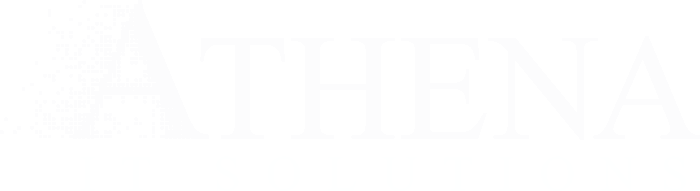 25
Copyright © 2017 Athena IT Solutions     All rights reserved
Existing DW
Existing DW has very limited use:
4-6 business users for a limited set of reports
Limited trust in data
Cannot reconcile DW to data sources
Do not know business rules embedded in loading data into DW
Only updated weekly
DW data is not comprehensive enough to meet needs 
DW data definitions are not documented & difficult to understand what data should be used
Slide 26
Copyright © 2017 Athena IT Solutions     All rights reserved.
Current State of Data in UMS
Inconsistency often starts in systems of record (SOR)
COA, coding, etc.
Inconsistent definitions and metrics across campuses
How data is interpreted is different - business rules used for analysis, metrics, hierarchies/roll-ups
Reporting silos flourishing
Campuses & functional groups  perform custom queries & extracts 
Data Shadow Systems (Access or other databases) used for reporting 
Spreadsheets used for data integration, business transformation & reporting
Slide 27
Copyright © 2017 Athena IT Solutions     All rights reserved.
UMS Accidental Architecture
UMS Accidental Architecture
PeopleSoft & other SORs
PeopleSoft Reporting DB, Extracts, Local DB
PS Query, Oracle Discoverer, Cognos BI, SPSS
Data Shadow Systems
Spreadsheets
Problems:
Data Inconsistency
Loss of Productivity
Redundant processes
Reconcile & debate numbers
Opportunity Loss
Do not have data for analysis
Do not have time to perform analysis
Data Hairball
28
Copyright © 2017 Athena IT Solutions     All rights reserved
RECOMMENDATIONS
TOPICS
The Assessment
Best Practices
Interviews
Findings - Overall 
Recommendations
Findings - Technology
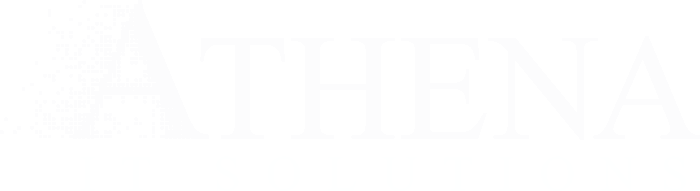 29
Copyright © 2017 Athena IT Solutions     All rights reserved
RECOMMENDATIONS
Program & Project
People, Culture & Organization
Data Architecture
Data Integration
Business Intelligence & Analytics
Technology & Products
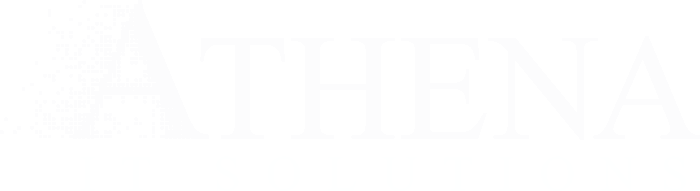 Copyright © 2017 Athena IT Solutions     All rights reserved
30
Recommendations: Overall
DW needs to be rewritten & replaced:
New analytical data architecture (ADA)
New tools for data integration & BI
Use best practices for design, deployment, operations & project management

UMS, campuses & functional groups need to:
Contribute to DW design
Provide feedback if not meeting needs
Commit to use DW & BI applications rather than data shadow systems
Slide 31
Copyright © 2017 Athena IT Solutions     All rights reserved.
Recommendations: Overall
BI Roadmap has two aspects:
What & Who - Business data, analytics, business processes & people
Where, How & When – BI projects, architecture, data, integration, BI & technology

Select best fit technology for UMS (not just tools with most features)
Tools must provide functionality for UMS uses
UMS has to make appropriate resource commitments
Need to be able to obtain & maintain skills required by tools
Tools need to be affordable not just license costs but also operational costs
Slide 32
Copyright © 2017 Athena IT Solutions     All rights reserved.
RECOMMENDATIONS
Program & Project
Overall DW/BI Program
Foundational DW Project
BI Projects
UMS/Campus Initiative(s)
Data Shadow System Replacement(s)
UMS Shared Reporting
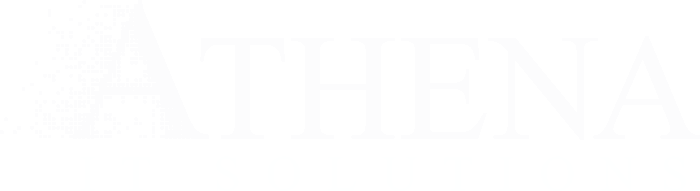 Copyright © 2017 Athena IT Solutions     All rights reserved
33
Overall DW and BI Program
Create BI Roadmap 
Driven by UMS Strategy, UMS & Campus Initiatives & Data Governance
2-5 year horizon 
Build DW & BI Incrementally & iteratively 
Select & prioritize BI objectives
Potential BI Projects:
Student success
IPEDS reporting & Common Data Set
Financial analysis of academic programs
To-be-determined (TBD)
Obtain Organizational Involvement
Sponsorship
Responsible for requirements & project sign-off
Participation (throughout BI project)
Requirements, Design feedback, Testing & validation, Commitment to use
Data & Analytics Governance (ongoing)
Shared responsibility & commitment
Slide 34
Copyright © 2017 Athena IT Solutions     All rights reserved
[Speaker Notes: Organizational Involvement
Sponsorship
Participation
Requirements, Design feedback, Testing & validation, Commitment to use
Data & Analytics Governance
Organizational shared responsibility & commitment]
Foundational DW Project
Key Deliverables
Design foundational DW
Create data integration framework
Establish technology & product architectures
Load & validate foundational DW

Key supporting tasks
Initiate BI Program & Projects
Create/Expand DW group
Development & Sustaining team(s)
Engage with campuses & functional groups 

Project Timing
Foundation required for any BI project
Executed in parallel with or before specific BI projects
Slide 35
Copyright © 2017 Athena IT Solutions     All rights reserved
Foundational DW Project
TASKS:
Identify data requirements
PeopleSoft: HR, Finance, Students, TBD
Select products for DW
Database & Data Integration
Design Data Architecture & Schemas for DW & SOI
Staging
Integration
Distribution
Establish data integration framework
Design, develop, test & validate data integration processes
Load & validate DW data
Slide 36
Copyright © 2017 Athena IT Solutions     All rights reserved
BI Projects
Target 3 areas for BI implementation projects
UMS and/or Campus Initiative(s)
Support initiative with enabling data & analytics, such as Student Success
Create a sustaining & extensible data & BI platform for initiative(s) as they evolve
Data Shadow System Replacement(s)
Replace extracts to campuses & functional groups with targeted data marts fed from DW distribution schema
UMS Shared Reporting
Replace PeopleSoft reporting database with data mart fed from distribution schema
37
Copyright © 2017 Athena IT Solutions     All rights reserved
BI Projects
UMS and/or Campus Initiative
Select UMS initiative for BI project
Assumption is that the following will evolve over time with learnings: 
Business requirements & key performance indicators (KPIs) 
Business processes
Data gathered, data integrated, data governed & analytics performed
Create a roadmap with multiple phases
Prioritize where to start 
Create preliminary roadmap (to be revised based on learnings)
38
Copyright © 2017 Athena IT Solutions     All rights reserved
BI Projects
UMS and/or Campus Initiative
Tasks:
Identify sponsor(s), stakeholders & participants
If goal is actionable analytics, are there processes available to act on? 
Identify & plan for changes to business processes
Gather data requirements for 1st phase of implementation
Determine what data is available & what will need to be collected in future
Differentiate what data is critical vs nice-to-have
Identify data consistency issues and data gaps
Identify data governance efforts required, develop plan & dependencies
39
Copyright © 2017 Athena IT Solutions     All rights reserved
BI Projects
UMS and/or Campus Initiative
Tasks: (continued)
Gather & prioritize reporting and analytics requirements
Design, develop, test, validate & deploy:
Data architecture – DW & BI
Data Integration
BI applications
Test & validate BI application with business processes
40
Copyright © 2017 Athena IT Solutions     All rights reserved
BI Projects
2. Data Shadow System Replacement(s)
Currently campuses & functional groups, such as Finance, HR & IR, have recurring extracts feed their own “local” databases and/or Excel files
Replace extracts with data marts fed from DW distribution schema
Establish DW & distribution schema as SOI (system of integration), if data not in DW then campuses & groups:
Get data directly from SOR
Document data requirements gap(s) 
Commitment required by groups to common data, i.e. information 5 C’s and avoid data silos
41
Copyright © 2017 Athena IT Solutions     All rights reserved
BI Projects
2. Data Shadow System Replacement(s)
Key Tasks:
Identify data shadow systems & extracts
Prioritize replacement projects with group buy-in & commitment
For each project:
Reverse engineer existing extract and/or data shadow system
Profile data & validate current data requirements with group
Design data mart
Design, develop, test, validate & deploy data integration processes
Potentially modernize BI by designing BI applications – “new” BI tool and/or with Excel/PowerPivot
42
Copyright © 2017 Athena IT Solutions     All rights reserved
BI Projects
3. UMS Shared Reporting
Currently a PeopleSoft reporting database is used by many for creating reports. This offloads reporting from PeopleSoft operational applications.
Replace with data mart fed from DW distribution schema
Establish DW & distribution schema as SOI (system of integration)
Commitment required by groups to common data, i.e. information 5 C’s and avoid data silos
43
Copyright © 2017 Athena IT Solutions     All rights reserved
BI Projects
3. UMS Shared Reporting
Key Tasks:
Reverse engineer existing reporting database
Profile data & validate current data requirements 
Design data mart 
Design, develop, test, validate & deploy data integration processes
Potentially modernize BI by designing BI applications – “new” BI tool and/or with Excel/PowerPivot
44
Copyright © 2017 Athena IT Solutions     All rights reserved
Questions for Each BI Project
Who will make requirement decisions & who will use when implemented?
What business processes will be impacted and/or created as a result of this project?
What data is needed for this analysis? What is critical versus nice-to-have?
What are the data quality issues and data gaps? 
If data quality or inconsistency issues, are data governance processes in place? If not, are they planned and when?
What type of analysis is needed: descriptive, diagnostic and/or predictive analytics?
If  more than descriptive, how will it evolve over time?
Are skills in place to leverage analytics & data?
If goal is actionable analytics (vs descriptive reporting), are processes available to act? 
If no, when available and who is creating? 
If yes, is there a feedback loop with data that can be gathered?
Slide 45
Copyright © 2017 Athena IT Solutions     All rights reserved
BI Project Methodology
Incremental & Iterative Program
Roadmap similar to software product planning

Waterfall for foundational work
Architectures
Data Integration

Agile
Business & data requirements
BI design, development & testing
Slide 46
Copyright © 2017 Athena IT Solutions     All rights reserved
BI Program & Projects
DW Assessment
Software Selection w/ RFP 
DW Foundational Project
Data Governance (ongoing)
DW & BI 1st Release
DW & BI learning (ongoing)
Follow-on DW & DI Projects
Slide 47
Copyright © 2017 Athena IT Solutions     All rights reserved
RECOMMENDATIONS
People & Organization
Cultural change
Training
IT
Business
BI Center of Excellence (COE)
Data & Analytical Governance
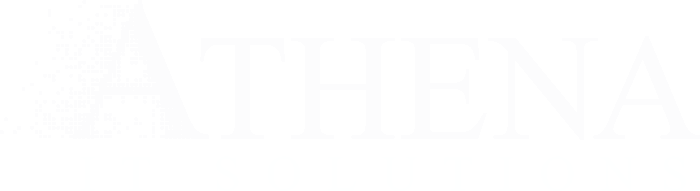 Copyright © 2017 Athena IT Solutions     All rights reserved
48
Cultural change is key to success
Campuses, groups & individuals need to shift from BYODS (bring your own data & spreadsheets) to using common sets of data, definitions & KPIs 
Data Silos, i.e. spreadmarts & data shadow systems, should be exception not norm
Need to position DW as an asset for UMS (carrot) versus mandate its use (stick)

Data & analytical governance need to be everyone’s responsibility not just IT
IT & data stewards are enablers but governance is a shared responsibility

Lack of perfection should not be justification to avoid DW
Alternative to DW is data silos which perpetuates & expands inconsistency & imperfection
49
Copyright © 2017 Athena IT Solutions     All rights reserved
Training
Foundational training (fundamentals, concepts & tool agnostic)
IT personnel & BI “power users” get to know why & how, not just specific tool functionality
BI Training with Use Cases (Reports & Data) 
Explain the “how to” of specific reports & analysis using familiar data
Best method to expand use of BI and self-service BI
Leverage on-line tutorials by vendors and supplement with Lunch & Learn sessions
Train the trainers is best approach
Mentoring
If use outside consulting firm to develop 1st phase of DW, consultants should mentor & provide knowledge transfer to UMS
50
Copyright © 2017 Athena IT Solutions     All rights reserved
[Speaker Notes: Train the trainers is best approach, i.e. power users in each group trained to be trainers or mentor]
Training – Common Mistakes
Only get tool-specific training
Business people need to learn how BI tools work with their data
IT people need to understand BI & DW concepts & fundamentals
Rely on vendor classroom training for business people
Rely solely on on-the-job training for IT
Tool training completed months before people actually use tools
51
Copyright © 2017 Athena IT Solutions     All rights reserved
BI Center of Excellence (COE)
Objectives:
Establish analytical governance across UMS
Share, promote and expand BI & analytical expertise
Virtual team
Campuses, functional groups & IT
Shared expertise & experience
Enable & foster collaboration and reuse of BI work
Shared responsibility across UMS 
Tied with Governance
Slide 52
Copyright © 2016 Athena IT Solutions     All rights reserved
[Speaker Notes: Enable business self-service BI (vs silo’d spreadmarts)
Define & create shared ad-hoc BI processes
Perform ad-hoc analysis for business
Define & establish reporting governance processes
Monitor data & reporting governance processes & identify issues
Virtual team
Pool expertise & experience
Enable & foster collaboration
Shared responsibility for enterprise analytics
Needs team leader to coordinate]
Data Governance
Three governance areas:
Data Capture & SORs
Data Integration & Movement
Information Consumption
Information consumption is reporting & analysis
Business needs to assume responsibility for use of data
Governing reporting & analysis is part of data governance
Implementing data governance in DW only is insufficient
Slide 53
Copyright © 2017 Athena IT Solutions     All rights reserved.
RECOMMENDATIONS
Data Architecture
Overall
Data Staging
ADA
ADA for UMS
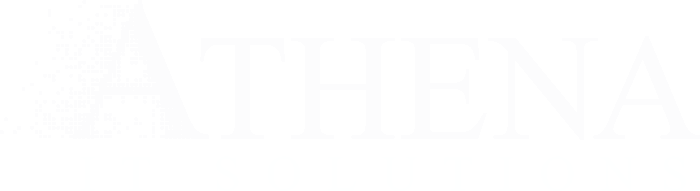 Copyright © 2017 Athena IT Solutions     All rights reserved
54
Data Architecture
Data Architecture is key technical decision, more important than products
Sophisticated data workflow from SOR to BI 
Matches fit to purpose
Follows best & pragmatic practices

UMS must learn & understand data architecture
Design & development
Deployment & operations
55
Copyright © 2017 Athena IT Solutions     All rights reserved
Analytical Data Architecture (ADA)
Data Schemas:
Stage: reconciles with data sources
Integration: data integration across campuses, no business logic
Distribution: delivers data to BI & other applications
BI: built for specific business processes & analysis 
Enrollment, retention, financial, HR, UMS & specific campus
56
Copyright © 2017 Athena IT Solutions     All rights reserved
Analytical Data Architecture (ADA)
“All In” Architecture
Mix & match needs with components

Build to UMS Needs:
Determine UMS use cases
Select components based on use cases

Note:
Not meant to be UMS target but illustrates ADA’s potential 
UMS selects what it needs
Slide 57
Copyright © 2017 Athena IT Solutions     All rights reserved
ADA for UMS
Target ADA for UMS:
Long-term (2-5 years)
Build incrementally & iteratively
Foundation is LDW
Application neutral
Expands but minimum changes from business changes
BI Schema
Business process specific
Expands & changes with business
BI tool agnostic
Slide 58
Copyright © 2017 Athena IT Solutions     All rights reserved
ADA for UMS
Database alternatives:
One dbms & all relational
One dbms & but mix of relational, columnar, in-memory and/or OLAP
Different dbms & all relational
Different dbms & different dbms types

Notes:
Start with relational dbms
If include columnar, in-memory and/or OLAP could deploy options with existing relational dbms
Slide 59
Copyright © 2017 Athena IT Solutions     All rights reserved
RECOMMENDATIONS
Data Integration
ETL
Data Integration Evolution
Data Integration Services
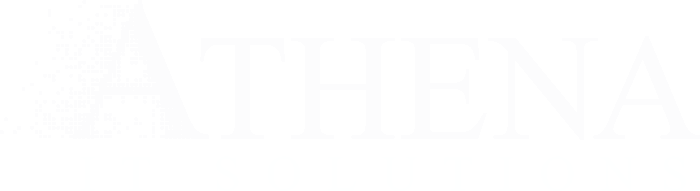 Copyright © 2017 Athena IT Solutions     All rights reserved
60
Extract, Transform & Load (ETL) Beginnings
Initially code generators
ETL processing
Data extracted from sources
Data is transformed on ETL server application
Data moved to and loaded on target(s)
Often IT selected custom-coding
Tools were expensive
Functionality was limited
Slide 61
Copyright © 2017 Athena IT Solutions     All rights reserved.
[Speaker Notes: The first generation of ETL tools, as depicted in Figure 12-1: Extract, Transform & Load (ETL) Tools, were simple code generators that were expensive and had limited functionality. Lots of companies that evaluated them found it more effective to develop their own custom integration code.]
Data Integration Services
Evolved beyond ETL
Integration services
Based on best practices
Reusable services improve productivity & sustainability
Operational & Process Management
Error handling
Recovery & restart
Operational tracking
Documentation
Data integration workflows & job design
Where-used, data lineage & impact analysis
Slide 62
Copyright © 2017 Athena IT Solutions     All rights reserved.
[Speaker Notes: The data integration categories of services as depicted in Figure 12-5: Data Integration Suite – Services are:
Access (Extract) 
Delivery (Load) 
Data profiling
Data ingestion
Data transformation 
Data quality
Process management
Operations management 
Data transport]
Data Integration Services
Key services:
Access & delivery
Change Data Capture (CDC)
Slowly Changing Dimensions (SCD)
Data Transformations
Data Quality
Leverages:
Workflow management
In-memory processing
Parallel processing
Slide 63
Copyright © 2017 Athena IT Solutions     All rights reserved.
Data Integration (DI) Design
Use analytical data architecture (ADA)
DW: Staging, integration & distribution
BI: Business-specific schema
DI repository: Operational & process
Follow best practices for data integration
Data integration architecture
Job design & workflow management
Transformations
CDC, SCD, Hierarchy Mgt, etc.
Error handling, restart & recovery
Operational process & metadata
64
Copyright © 2017 Athena IT Solutions     All rights reserved.
Data Integration Operations
Data update frequency
Daily or intra-day is preferable (when applicable) – Transactional facts & dimensions
On milestone event – Snapshot facts
Preference to also be able to recreate from transactional facts & dimensions if necessary
Change data capture (CDC)
Only integrate data that has been added, modified or deleted from last update
Applies to transactional facts & dimensions not to snapshot facts
Avoid complete data refreshes as “lose” history
All table rows in ADA should have create & modified datatime columns
Update granularity should be table-based 
CDC comparison is made between source & target tables
Benefits: More robust, easier to recover from errors or processing issues
65
Copyright © 2017 Athena IT Solutions     All rights reserved.
Data Integration Evolution – UMS select ELT tool
Extract, Transform & Load
Data extracted from sources to ETL server application
Data is transformed on ETL server application
Data moved to and loaded on target(s)
Built when dbms did not support many integration processes
Advantages: Can be tuned to handle massive volumes
Disadvantage: Moving of sources/targets, server costs, expertise needs
Extract, Load & Transform
Data extracted from sources to target(s)
Data is transformed on target(s) – often a database server
Data loaded into target(s) – often a database
Alternately data loaded into dbms & transformed within dbms
Built to leverage dbms & other data platform capabilities
Advantages: More robust & faster overall; Less cost, less expertise
Disadvantage: Need expertise in target dbms or data platform
66
Copyright © 2017 Athena IT Solutions     All rights reserved
Data Integration (DI) Shema Extensions
DI Process Attributes
Examples of detailed design:
DI Process Attributes
Ties specific DI process jobs to table & row
Job performance, status & tuning
Error handling & recovery
Data quality
Where-used & data lineage
SCD Attributes
Best for tracking & querying changes
SOR Attributes
Where-used & data lineage from SOR to BI
Used for data validation & reconciliation
SCD Attributes
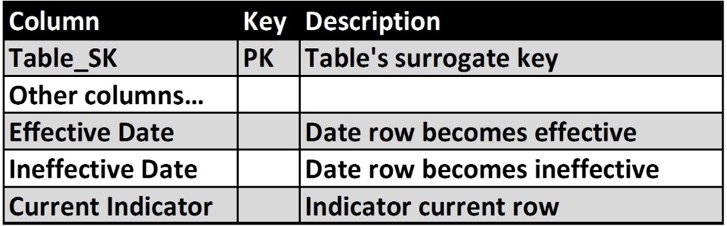 SOR Attributes
Slide 67
Copyright © 2017 Athena IT Solutions     All rights reserved
DI Process Attributes (Example)
Slide 68
Copyright © 2017 Athena IT Solutions     All rights reserved.
[Speaker Notes: There are ETL tools shifted to Data integration suites as they absorbed previously stand-alone products.

Stand-alone products:
 Data Profiling
 Data Quality
 Operational
  Job Scheduling
  Source Control
  Metadata Management

Integration Tools (Transport):
 ETL
 EII
 EAI]
RECOMMENDATIONS
Business Intelligence
Business Analysis Types
BI Personas
BI Tool Categories
BI Recommendations
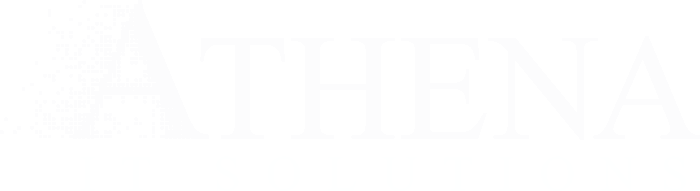 Copyright © 2017 Athena IT Solutions     All rights reserved
69
Business Analytics Types
Slide 70
Copyright © 2017 Athena IT Solutions     All rights reserved.
Analytics & BI Personas
Slide 71
Copyright © 2017 Athena IT Solutions     All rights reserved.
[Speaker Notes: Categories based on need in their job & skills

Note: There is a wide range in skill levels in each category

Information Consumers (Casual)
Most business people
BI is a tool to do their job
Information Analysts
Business analysts, “domain” analysts, BI “power users”
Their job is analysis
Information Consumer & Producer
Data Scientists
Real versus vendor hype
Information Consumer & Producer]
BI Tool Style Categories
Slide 72
Copyright © 2017 Athena IT Solutions     All rights reserved.
[Speaker Notes: When designing the BI function of the technical architecture, a BI team needs to:
Examine the business and data requirements
Explore with business people what types of analytical processing they plan to perform
Assess the analytical skills of the business users
Select the BI functionality, i.e. type of capabilities and styles, needed]
UMS BI
Shift to UMS ADA (DW & BI) from:
Data shadow systems at campuses & functional groups
SOR reporting databases
Spreadsheets used by individuals to gather, integrate, transform & analyze data

UMS DW & business-specific BI schemas will evolve over time
Need commitment to migrate from accidental architecture 
Need commitment to provide requirements input & feedback to add/modify 
Need commitment to be involved in data governance
Slide 73
Copyright © 2017 Athena IT Solutions     All rights reserved.
UMS BI Tool Selection
Key Tasks:
Identify & classify
BI analytical types (or use cases), i.e. reporting needs 
BI personas, i.e. analytic skills used
Select BI tool style(s) to match above
Conduct RFP process
Select tool(s) based on evaluation
UMS BI Portfolio should contain:
Traditional BI style for reports and dashboards
Data Discovery BI style for self-service BI
Use spreadsheets for analysis but not for data integration, couple with BI tool
Potentially advanced analytics for IR
Slide 74
Copyright © 2017 Athena IT Solutions     All rights reserved.
RECOMMENDATIONS
Technology Architecture
Overall
Data Integration
Business Intelligence (BI)
Database
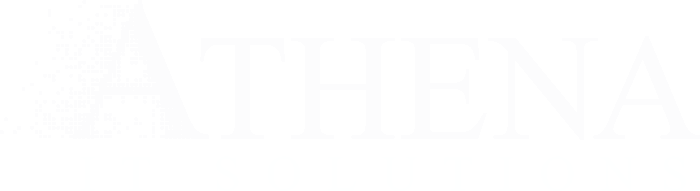 Copyright © 2017 Athena IT Solutions     All rights reserved
75
Recommendations - Technology Architecture
Key Areas:
BI
Data Integration 
Database
Data Modeling
Data Governance

Selection criteria:
Performs required functions
Supports DW/BI best practices
Match skills of IT 
Match skills of business
Follows UMS standards
Affordable
Slide 76
Copyright © 2017 Athena IT Solutions     All rights reserved.
Data Integration Tool Selection
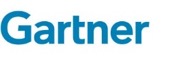 Best Fit for UMS
Talend
Oracle Data Integrator

Too Complex for UMS
Informatica
IBM DataStage

Tied to products not used at UMS
SAP, SAS, Microsoft
Slide 77
Copyright © 2017 Athena IT Solutions     All rights reserved.
Recommendations - Business Intelligence
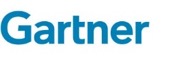 Microsoft PowerBI
Desktop
Server
Cloud
Tableau
Desktop
Server
Qlik Sense
Desktop
Server
Cloud
Slide 78
Copyright © 2017 Athena IT Solutions     All rights reserved.
Database Selection
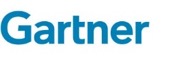 Database
Oracle
SQL Server or Azure

Default database selection for UMS is:
Oracle enterprise licensing  
Oracle resource skills

Alternative for DW and/or BI: Microsoft SQL Server
Slide 79
Copyright © 2017 Athena IT Solutions     All rights reserved.
RECOMMENDATIONS
Next Steps
Review DW Assessment
Select Products via RFP Process
Scope & Plan Foundation DW Project
Scope & Plan BI Project(s)
Create Draft BI Roadmap
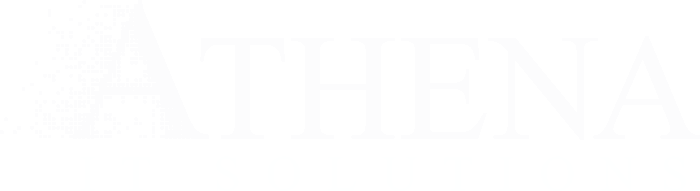 Copyright © 2017 Athena IT Solutions     All rights reserved
80
Scope & Plan BI Projects
In-Progress
DW Assessment
Software Selection w/ RFP 

Scope & Plan
DW Foundational Project
BI Project(s)
Slide 81
Copyright © 2017 Athena IT Solutions     All rights reserved
Scope & Plan Foundational DW Project
Identify high-level data requirements & data sources
Determine high-level tasks for analytical data architecture
Examine implication of selected software products
Identify BI development skills & resource needs
Obtain business sponsorship & participation commitment
Create project plan – resources, timeline & costs
82
Copyright © 2017 Athena IT Solutions     All rights reserved
Scope & Plan BI Projects
Select UMS and/or Campus Initiative for BI Project
Identify candidates, prioritize & agree on selection
Determine 1st phase (project) goals & objectives

BI Project for UMS and/or Campus Initiative
Identify sponsor(s), stakeholders & participants
Gather high-level data requirements & data sources
Determine BI training needs
Create project plan – resources, timeline & costs
83
Copyright © 2017 Athena IT Solutions     All rights reserved
Scope & Plan BI Projects
BI Project for Data Shadow System Replacement
Identify data shadow systems & extracts
Prioritize replacement projects with group buy-in & commitment
Determine 1st replacement candidate
Gather high-level data requirements & data source (reverse engineer)
Create project plan – resources, timeline & costs 

BI Project for UMS Shared Reporting
Gather high-level data requirements & data source (reverse engineer)
Profile data & validate current data requirements 
Create project plan – resources, timeline & costs
84
Copyright © 2017 Athena IT Solutions     All rights reserved
FINDINGS
TOPICS
The Assessment
Best Practices
Interviews
Findings - Overall 
Recommendations
Findings - Technology
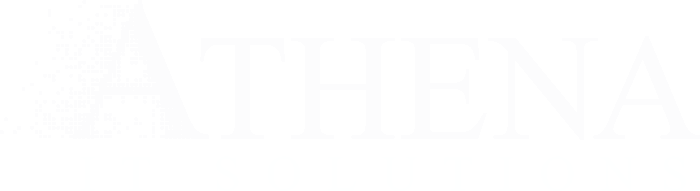 85
Copyright © 2017 Athena IT Solutions     All rights reserved
Data Architecture did not follow best practice
DW & BI schemas blended together
Business rules embedded in initial loading of DW rather than putting in BI schema
Cannot reconcile DW data to data sources
Limits what analysis can be done with DW & who can use DW
Inflexible as changes to business processes & data occur mean DW needs to change
Limited to one database schema 
Mismatch with data usage, table design, indexing and referential integrity 

Database schema mismatch
Operational reporting orientation for schema – reduces flexibility & use
Inconsistent in dimensional modeling design concepts
Slide 86
Copyright © 2017 Athena IT Solutions     All rights reserved.
Data Schema did not follow best practices
Change Data Capture (CDC)
Not consistently applied as some tables are complete refreshes
Do not use create & modify datetime attributes within DW/BI tables
Slowly Changing Dimensions (SCD)
Inadequate and/or mismatch with need
Effective & Ineffective data pairs not used
Durable & dimension surrogate keys not effectively used
Current indicator not used
Did not use system of record (SOR) metadata attributes in DW tables
Did not use process metadata attributes in DW tables
Snapshot fact tables
Cannot recreate from corresponding transactional tables
Slide 87
Copyright © 2017 Athena IT Solutions     All rights reserved.
Infrastructure
DW Database Server
CPU memory allocated is very insufficient for DW database, data integration & BI

IBM Cognos Data Manager (data integration)
Neither consultancy nor UMS knew how to configure & tune – very poor loading performance

Data Integration Tool is End-of-Life – IBM Cognos Data Manager
No automated conversion to IBM DataStage
IBM DataStage is not appropriate fit for UMS (see recommendations)
Cognos Data Manager setup & run without expertise (poor performance)
Slide 88
Copyright © 2017 Athena IT Solutions     All rights reserved.
Data Integration Design
Loading data weekly does not support business nor data principles
Loading update logic is time based versus CDC approach
Not consistent in using CDC versus full reload
DI workflow does not appear to group table loads based on common dependencies
Error handling, recovery & restart inadequate
Operational management & process metadata inadequate
Slide 89
Copyright © 2017 Athena IT Solutions     All rights reserved.
Data Integration
Data Integration – Load Processing
Data Loading takes too much time for data volumes
Hardware & software setup appear insufficient
Error debugging & recovery too difficult

Data Integration - Knowledge
Not documented appropriately, no on-demand code documentation
UMS does not understand design, workflow or processes
Slide 90
Copyright © 2017 Athena IT Solutions     All rights reserved.